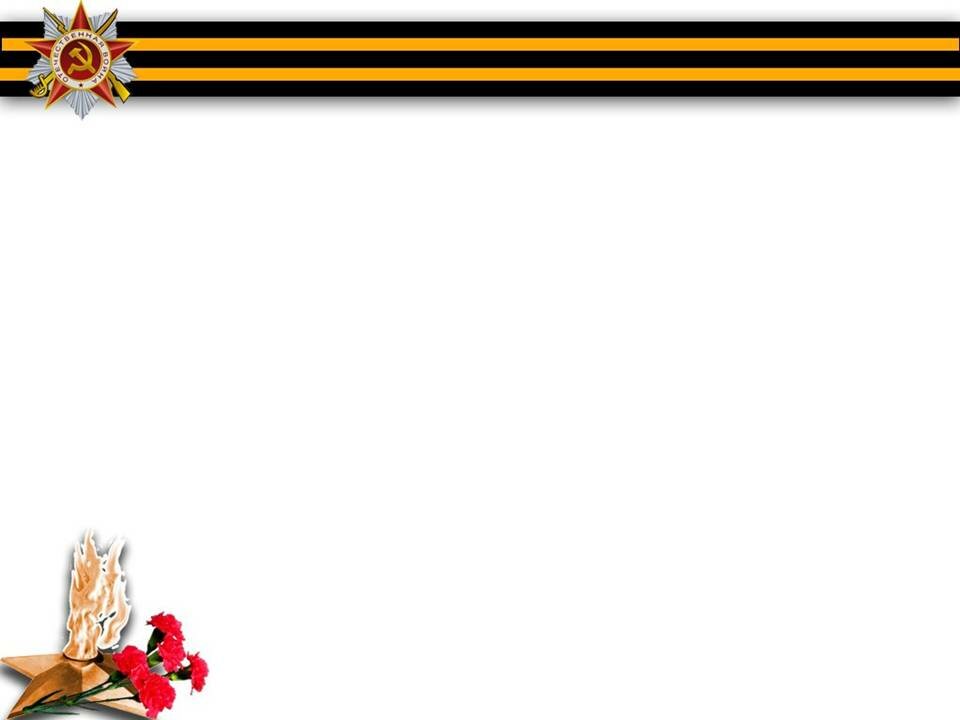 Волгоградская региональная акция 
«Я живу на улице героя»,
приуроченная к празднованию
77-й годовщины Победы в Великой Отечественной войне
Проспект имени
маршала Жукова Г.К.
Презентацию подготовили обучающиеся 
детского объединения «С нами ты первый!»
Мугер Вероника, Мугер Дмитрий
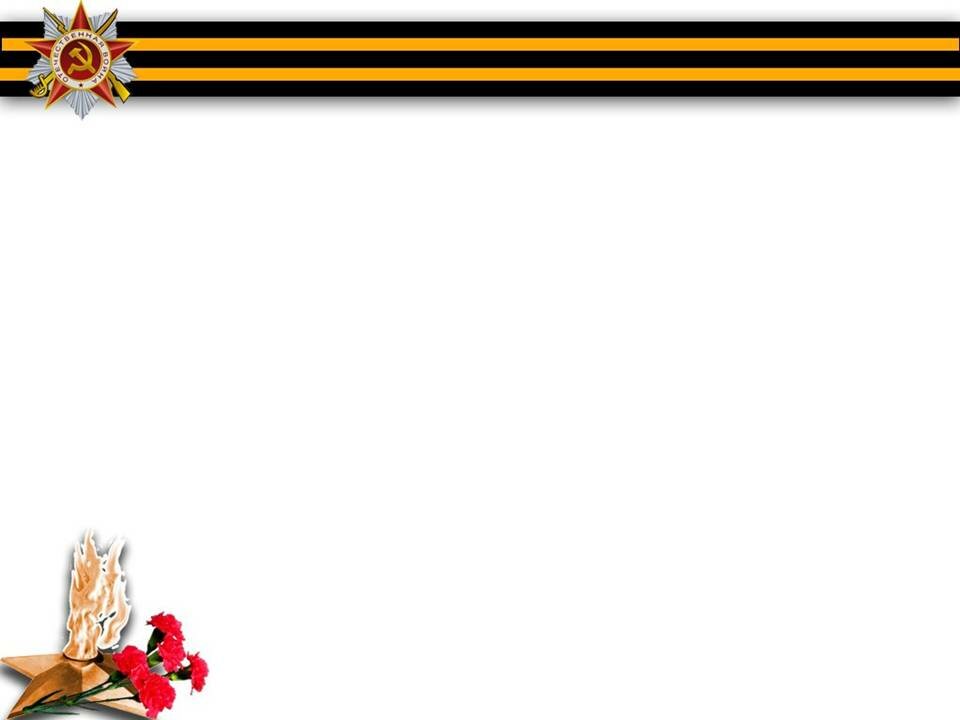 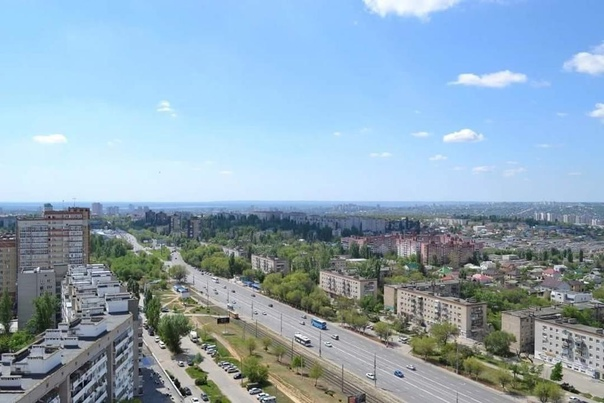 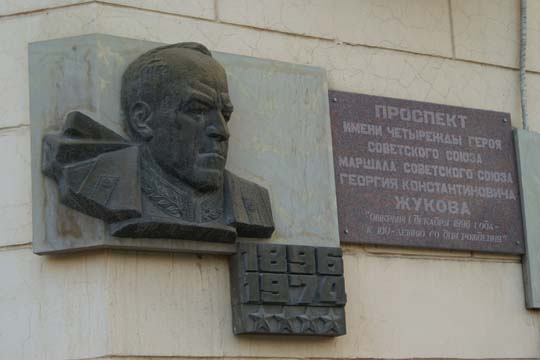 Проспект имени маршала Советского Союза Г.К. Жукова когда-то назывался Историческим шоссе. Имя Жукова ему было присвоено по постановлению Городской Думы в октябре 1996 года. И выбор для переименования был удачен, этот проспект как нельзя лучше соответствует образу полководца – прямой, широкий, в постоянной напряженной работе.
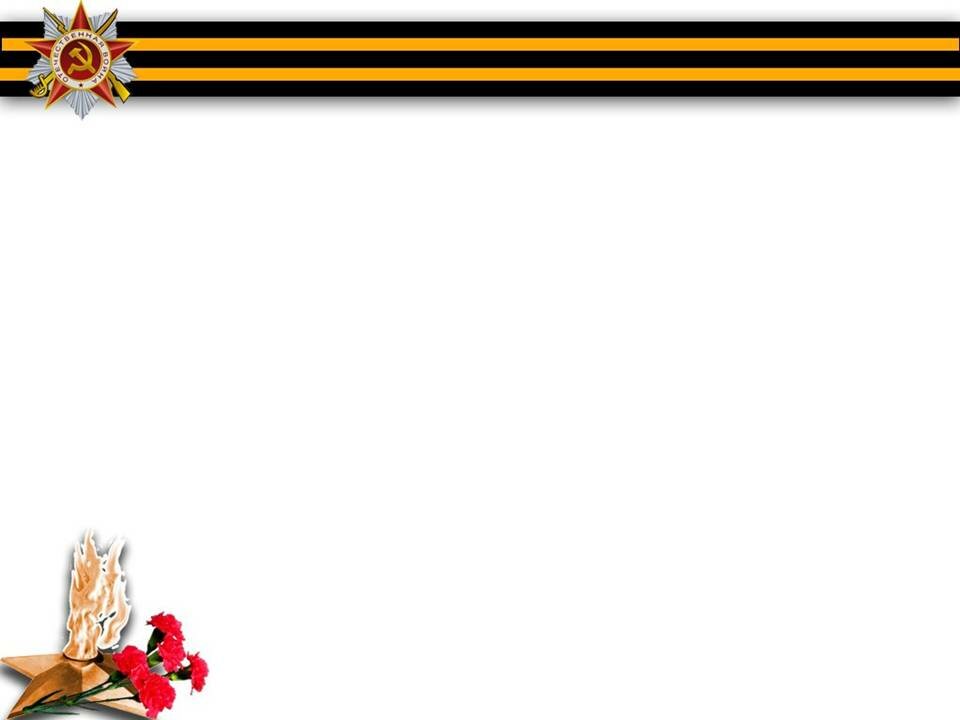 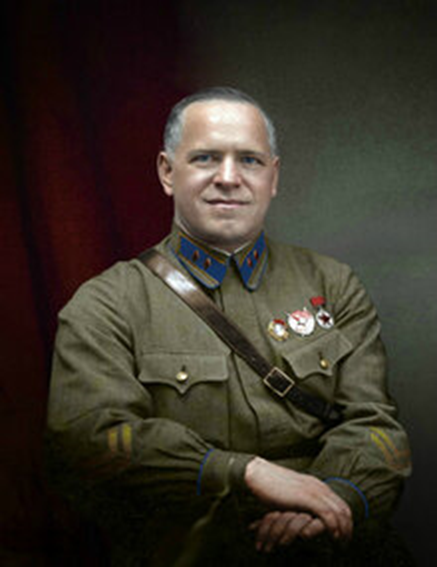 Имя Георгия Жукова, маршала, четырежды Героя Советского Союза прочно вошло в историю современного военного искусства и неразрывно связано с такими операциями, 
как контрнаступление под Москвой, 
Сталинградская битва, операция «Багратион», битва за Берлин. 
Георгий Константинович Жуков родился в калужской деревне Стрелковка в простой крестьянской семье, рано пошёл «в люди», стараясь помогать семье. 
Грянула Первая мировая война, и     
           вот Жуков уже унтер-офицер 
          10-го Новгородского             
            драгунского полка, на самом 
                прославленном и динамичном 
                    Юго-Западном фронте.
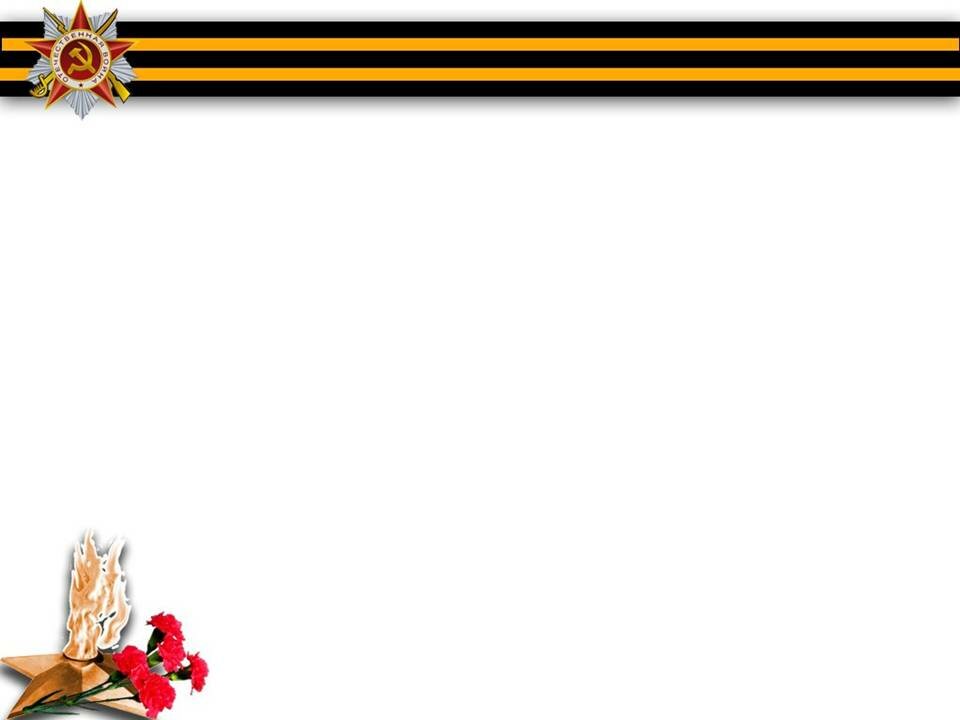 Для нас, волгоградцев, наиболее значим вклад маршала в победу в сражении за наш родной город.
 200 дней и ночей продолжалась Сталинградская битва, 53 дня из нее Г.К. Жуков провел в войсках под Сталинградом.  
Не зная отдыха, работая по 12-13 часов в сутки, Жуков готовил войска к контрнаступлению. Выверялось и не раз лично проверялось буквально все, что нужно было для отпора врагу.
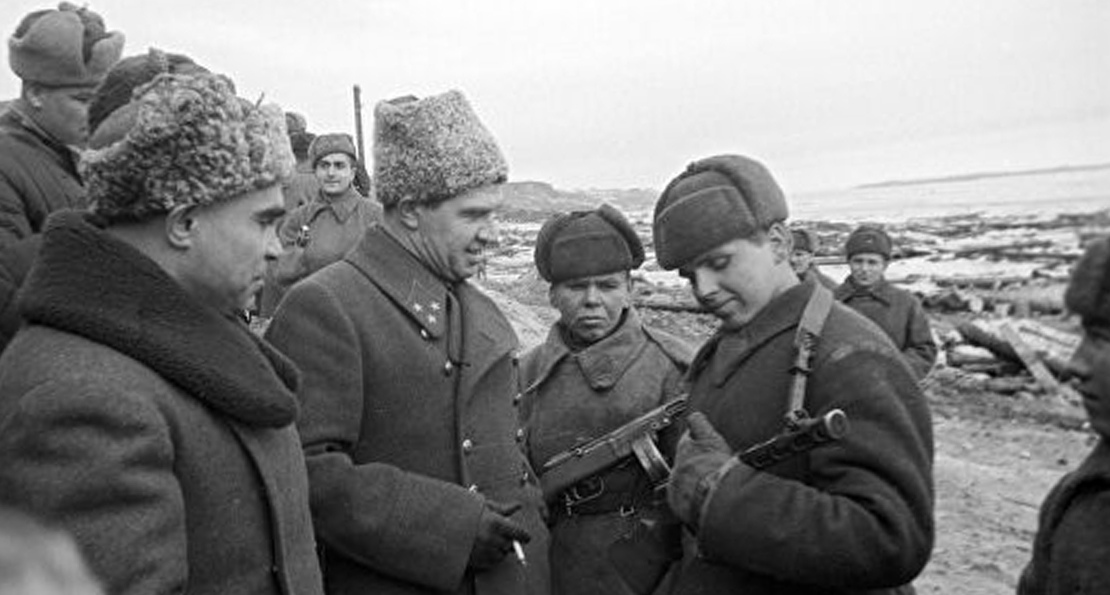 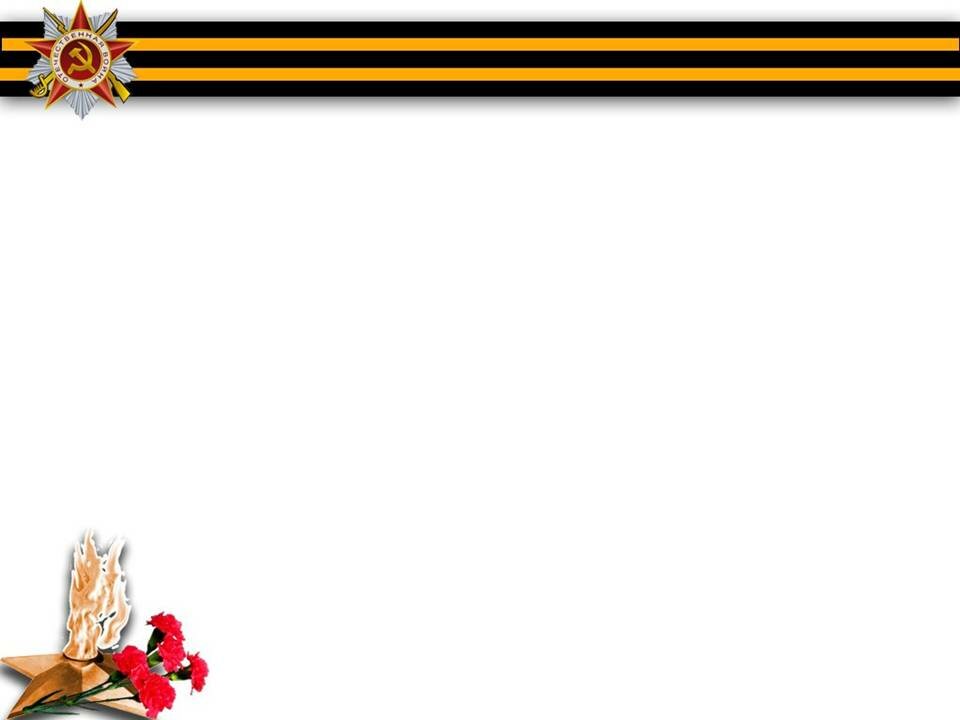 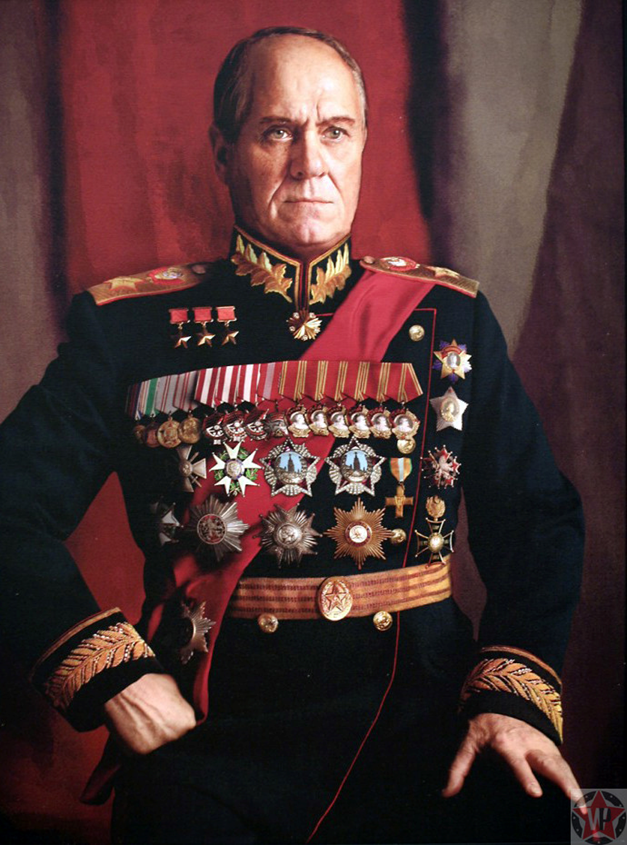 «Победа наших войск под Сталинградом, - как признавал Г.К. Жуков, - ознаменовала собой начало коренного перелома в войне в пользу Советского Союза и начало массового изгнания вражеских войск с наших территорий.  С этого времени советское командование полностью овладело стратегической инициативой и удерживало ее до самого окончания войны». (Цитируется по книге Яковлев Н.Н. «Жуков»)
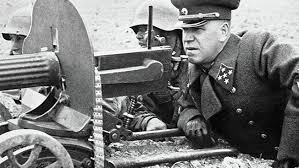 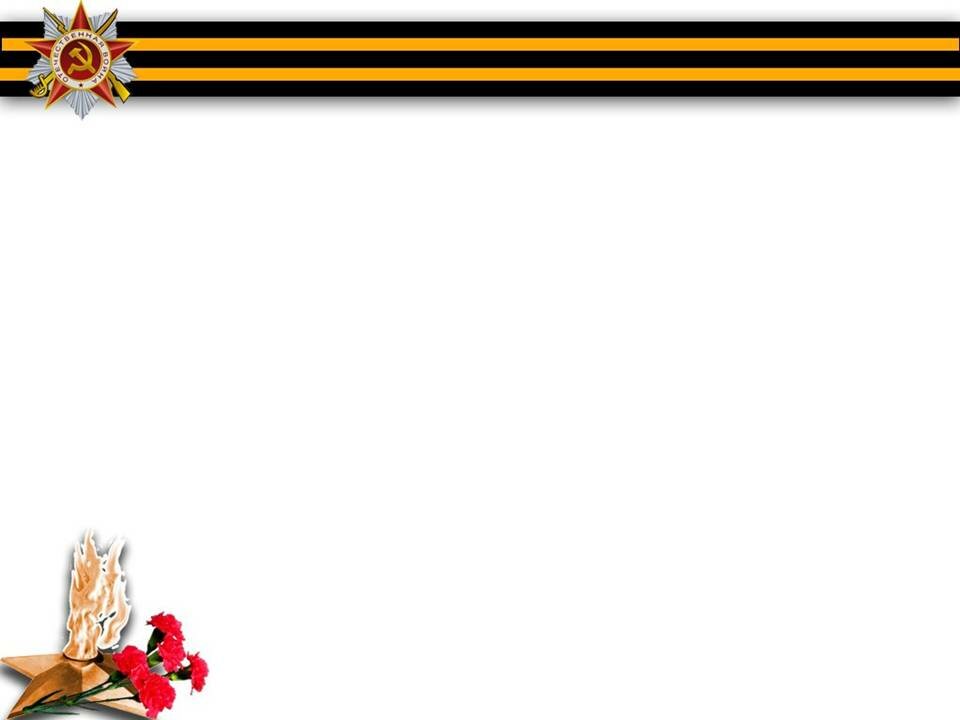 Памятник Г.К. Жукову был открыт на проспекте 29 сентября 1999 года.
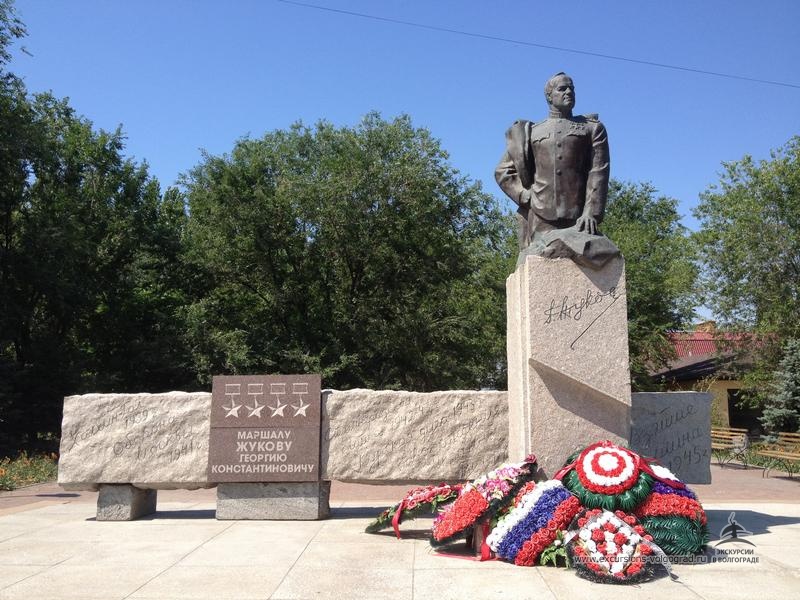